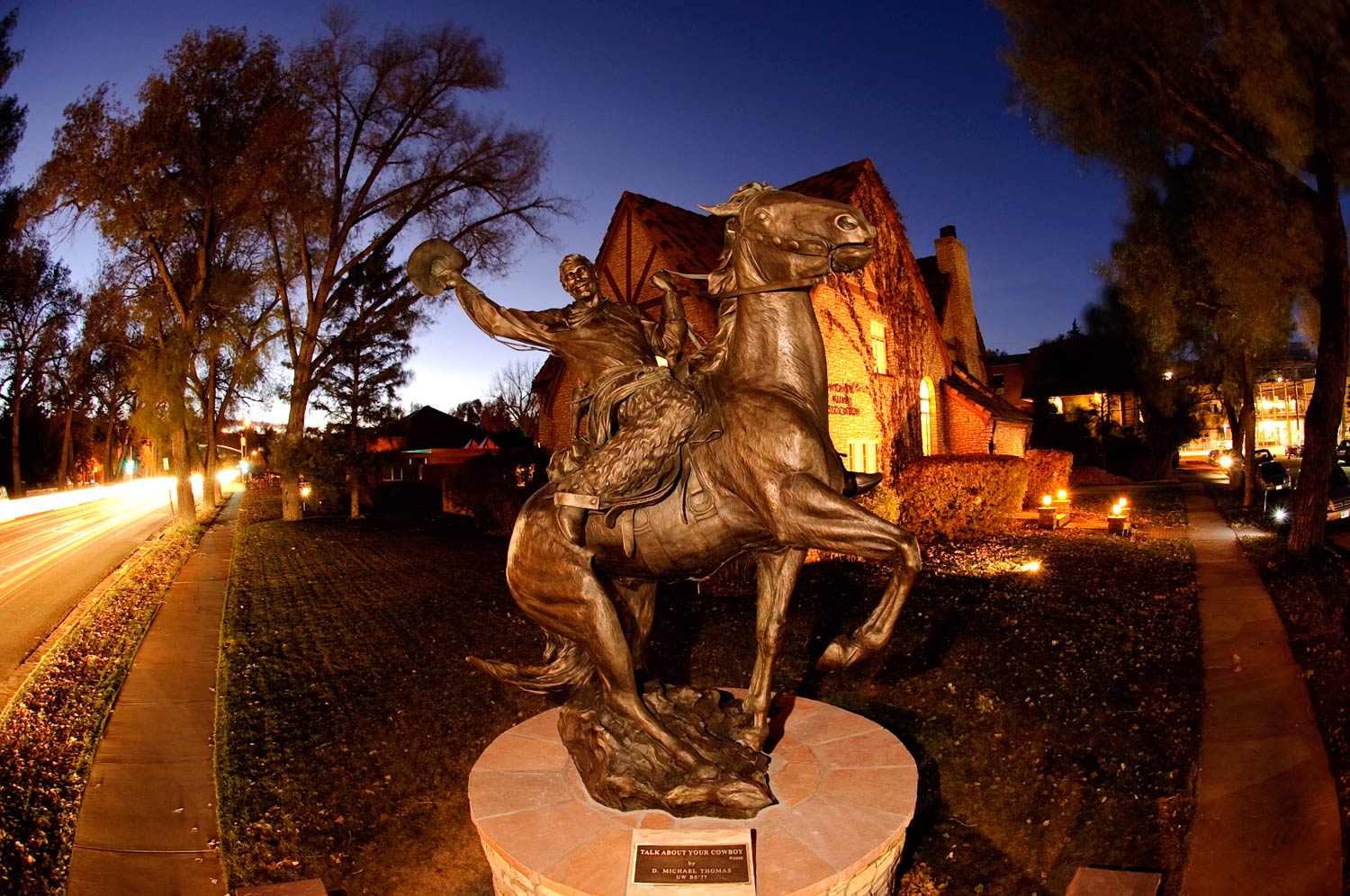 Transforming Physical and Health Education to Meet the Needs of 21st Century Learners (part 1)
Tami Benham Deal, PED
Division of Kinesiology and Health
University of Wyoming
Laramie, WY
307-766-4284
benham@uwyo.edu
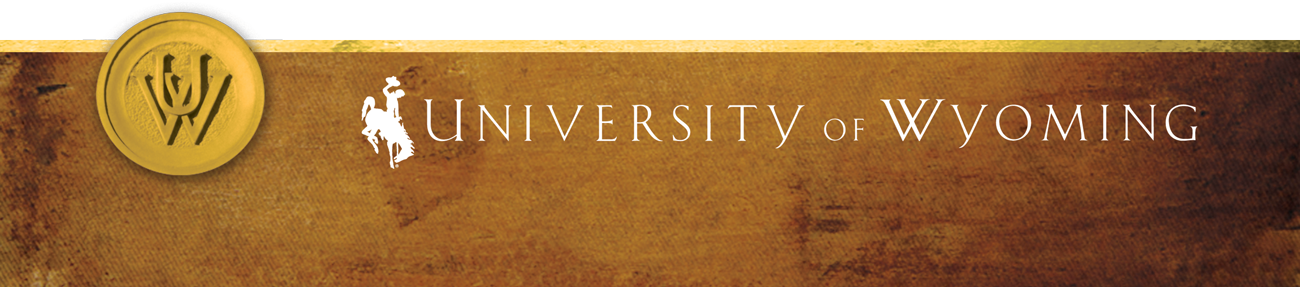 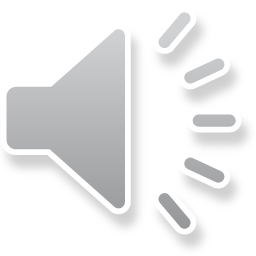 ©Tami Benham Deal, PED; benham@uwyo.edu
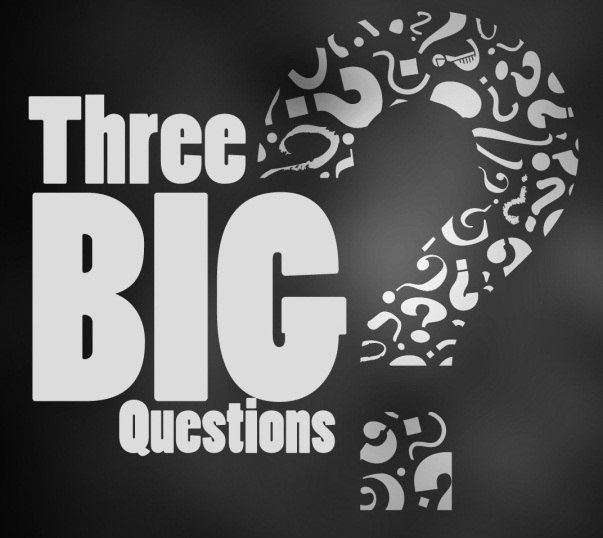 Photo source:
http://joshfults.files.wordpress.com/2012/06/three-big-questions.jpg
What will health and physical education look like in a transformed education system?
What are the essential skills students will need in order to navigate the health challenges they will face in the 21st century?  
Why should health and physical educators understand the Common Core Standards (CCS) in English Language Arts and Math
How can the CCS strengthen health and physical education standards and assessment in your state?
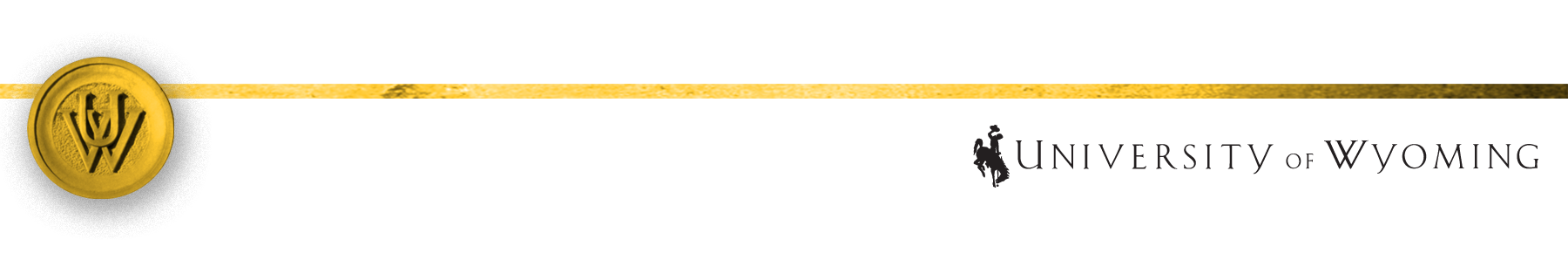 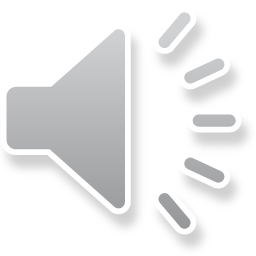 ©Tami Benham Deal, PED; benham@uwyo.edu
Transformational Education
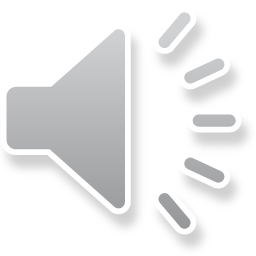 ©Tami Benham Deal, PED; benham@uwyo.edu
21st Century Schools
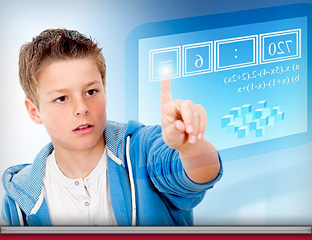 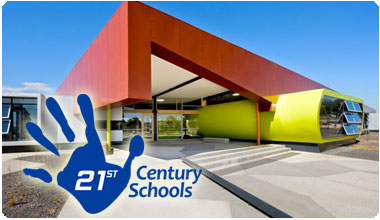 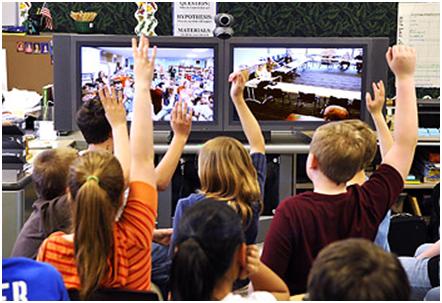 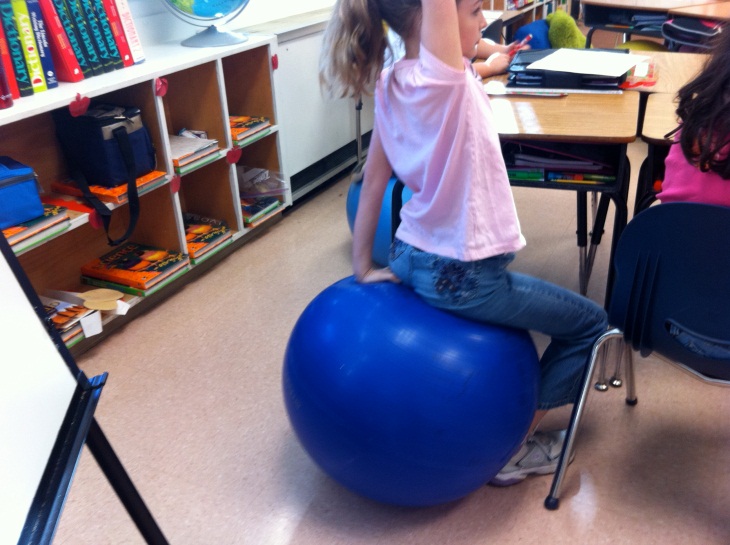 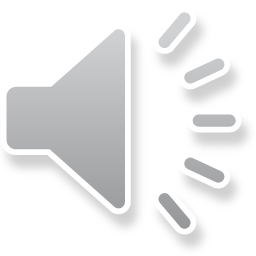 ©Tami Benham Deal, PED; benham@uwyo.edu
Will 21st Century PE Classrooms look like this?
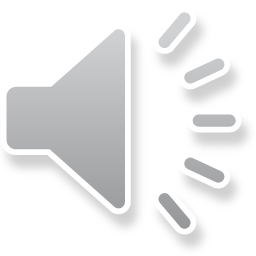 ©Tami Benham Deal, PED; benham@uwyo.edu
Or this?
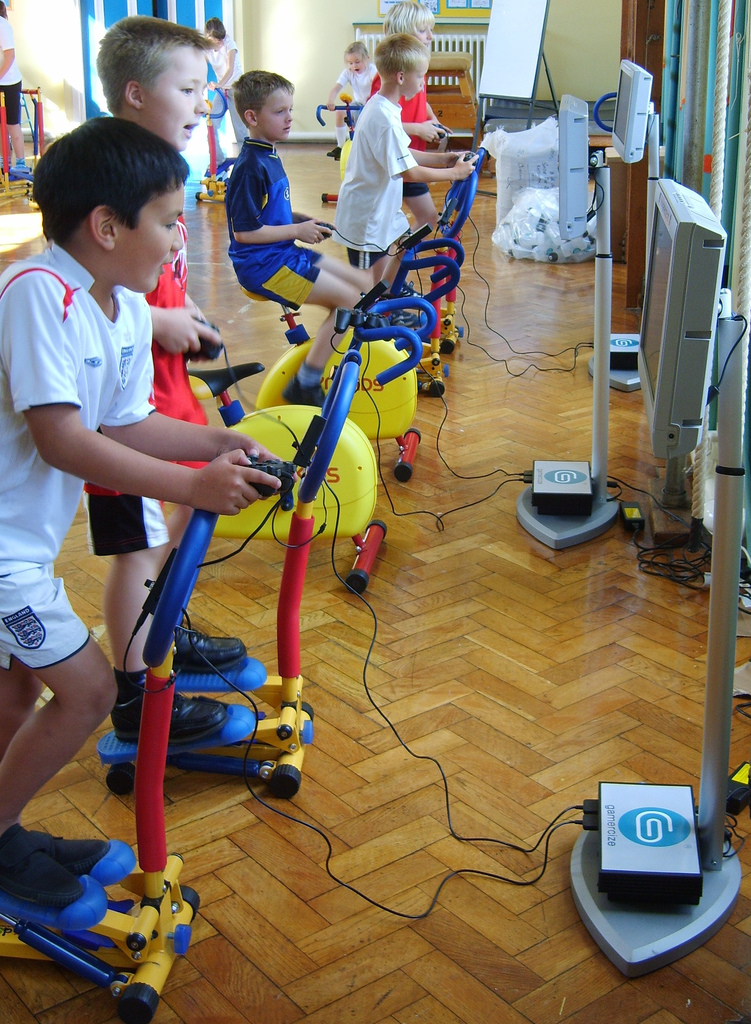 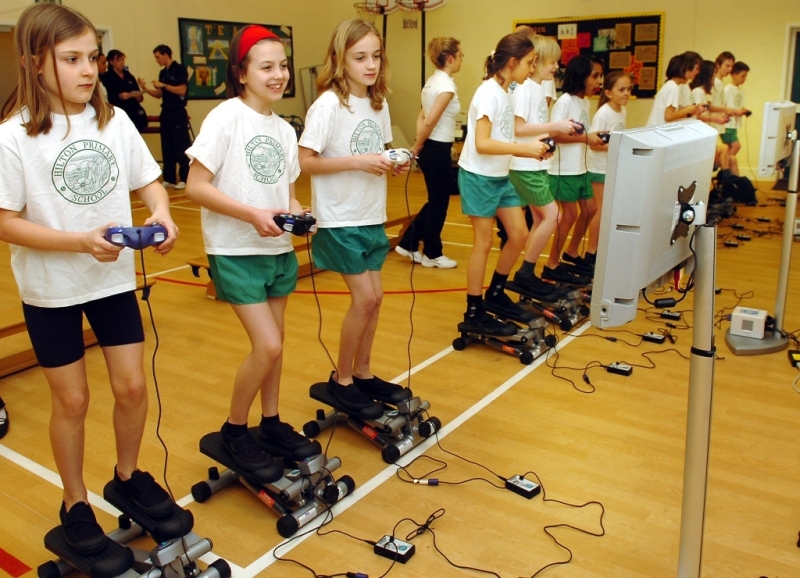 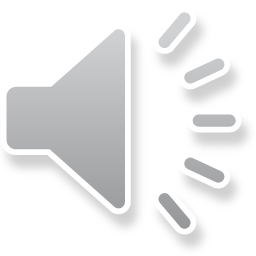 Photo Sources
http://www.uruguayeduca.edu.uy/UserFiles/P0001/Image/EducacinFsica/GamerSize.jpg
http://blog.rmhheartandvascular.com/wp-content/uploads/2011/04/exergaming.jpg
©Tami Benham Deal, PED; benham@uwyo.edu
Mission of Schools
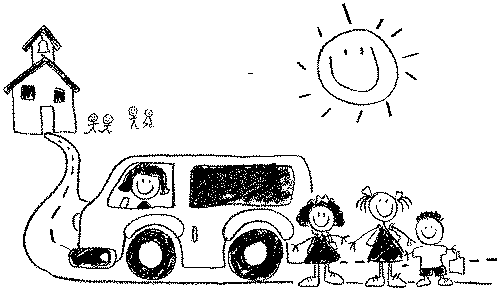 To ensure that every student graduates, having met a higher set of expectations that prepare them for lifelong learning, meaningful work, and citizenship.
Gene Wilhoit
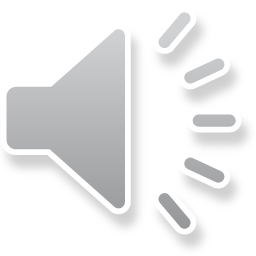 ©Tami Benham Deal, PED; benham@uwyo.edu
Transforming Education for 21st Century Learners
What are the essential skills students will need in order to navigate the health challenges they will face in the 21st century?
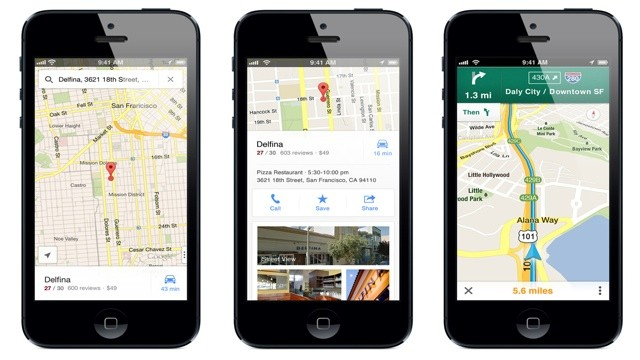 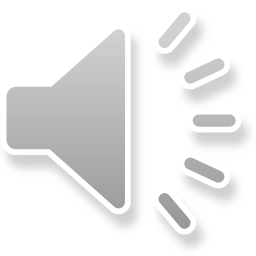 ©Tami Benham Deal, PED; benham@uwyo.edu
Health Education Standards for
21st Century Learners
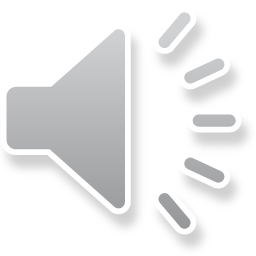 ©Tami Benham Deal, PED; benham@uwyo.edu
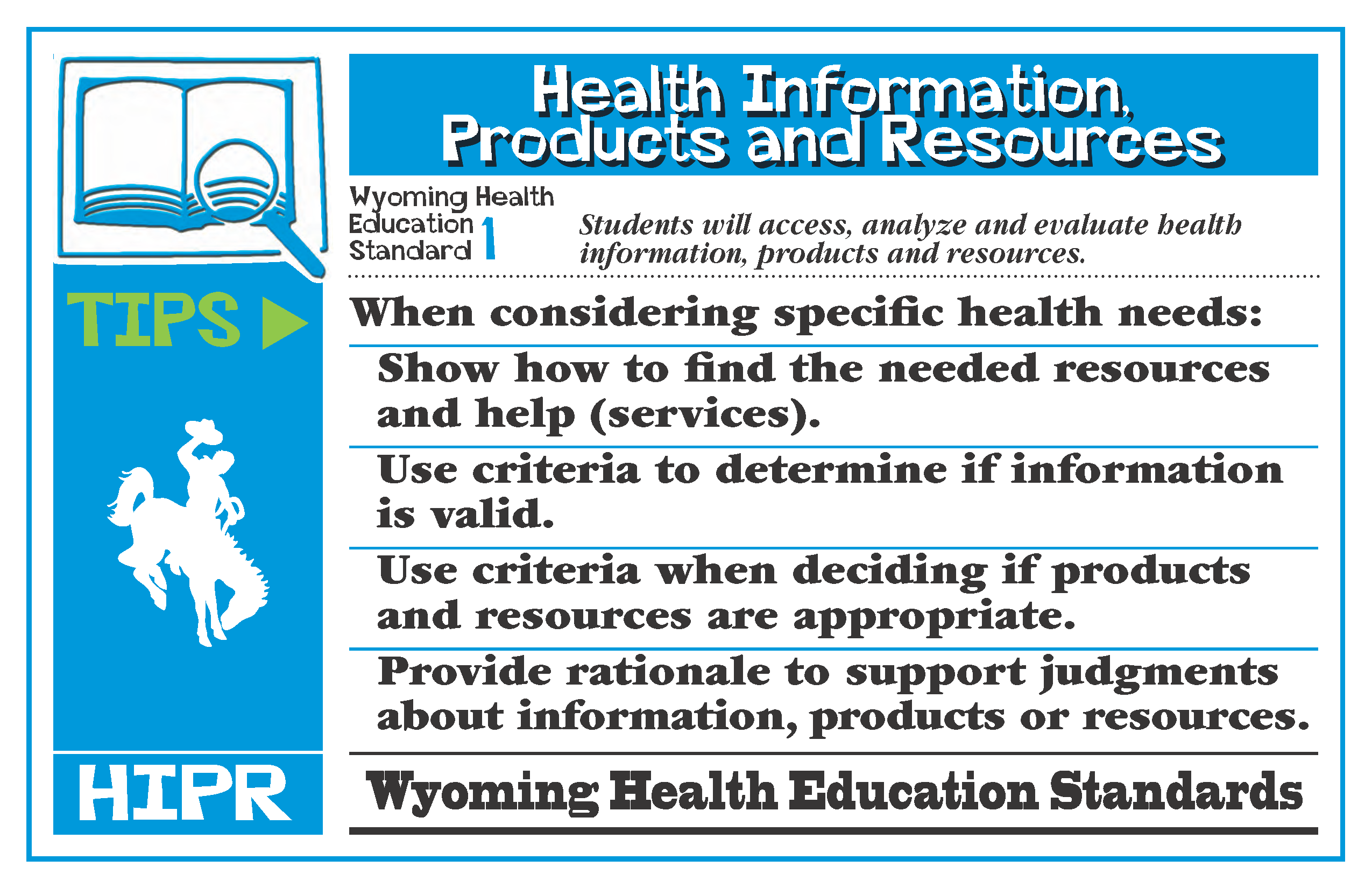 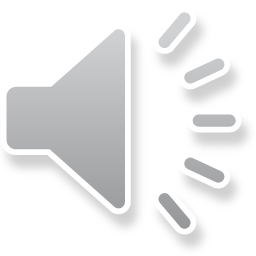 ©Tami Benham Deal, PED; benham@uwyo.edu
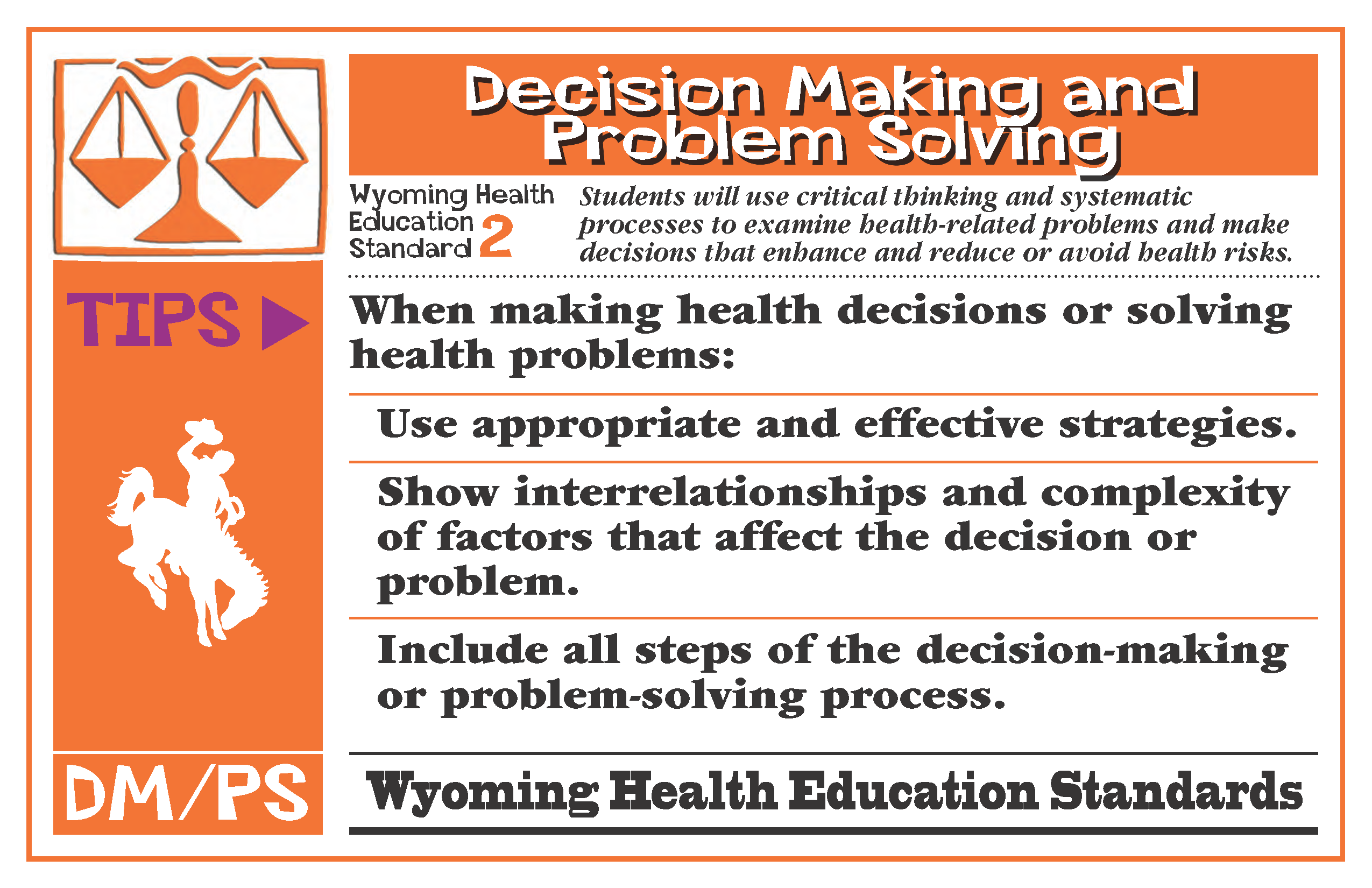 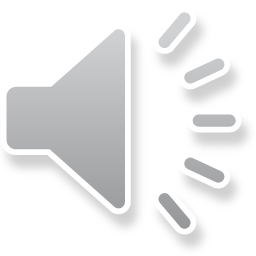 ©Tami Benham Deal, PED; benham@uwyo.edu
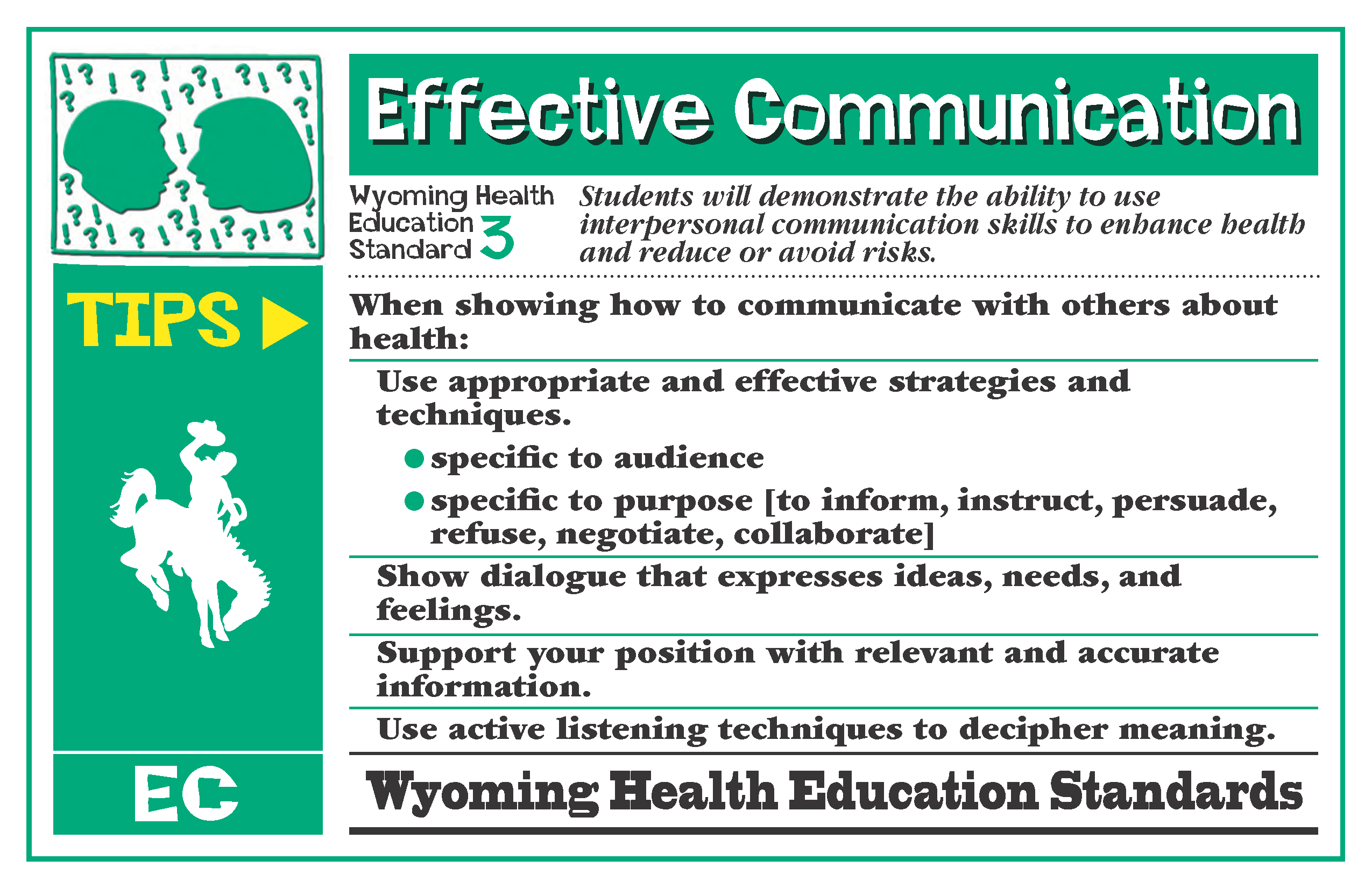 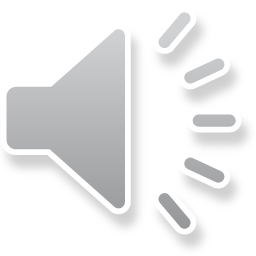 ©Tami Benham Deal, PED; benham@uwyo.edu
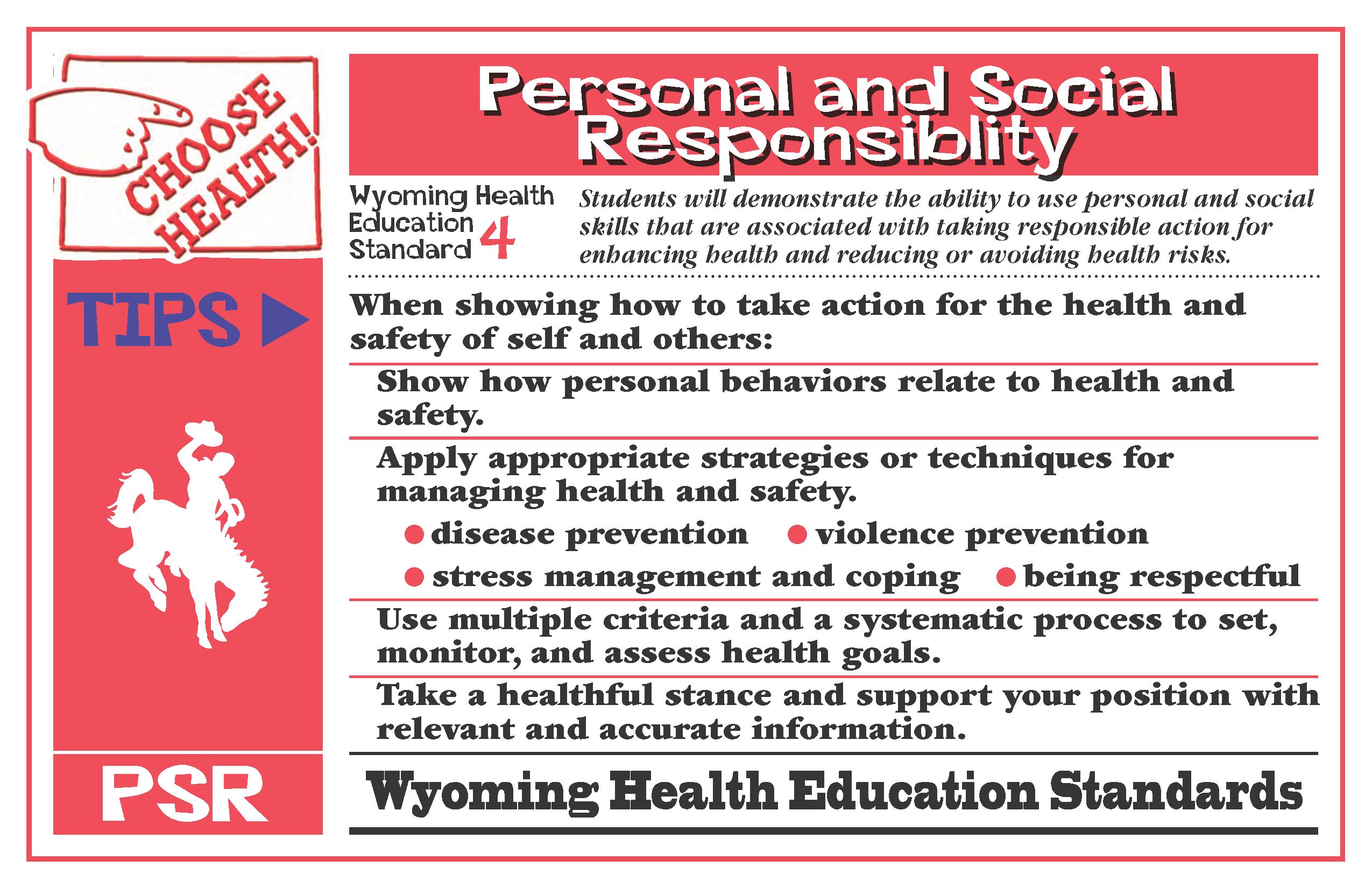 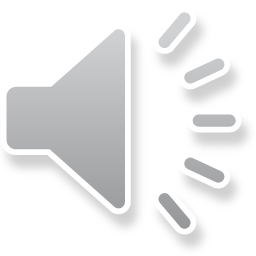 ©Tami Benham Deal, PED; benham@uwyo.edu